تشريح فسيولوجيا الجهاز العصبي
الفصل الثاني
الجهاز العصبي : هو عبارة عن الجهاز الذي يسيطر على أجهزة الجسم المختلفة ، لضبط وتكييف وتنظيم العمليات الحيوية المختلفة الضرورية للحياة بانتظام وبتآلف تام، فيقوم كل عضو بما خصص له في الوقت المناسب ، وتشمل هذه العمليات الإرادية والعمليات غير الإرادية .
وبفضل الجهاز العصبي يستطيع الجسم أن يتفاعل مع بيئته الداخلية والخارجية ، فهو جهاز اتصال يربط بين الأعضاء المتصلة بالبيئة الخارجية كالجلد والأذنين واللسان وبين لوحة القيادة المركزية (المخ) ، والتي يتم فيها اتخاذ القرارات التي تمكن الجسم من أن يتصرف التصرفات الملائمة له .
أما البيئة الداخلية أي الأحشاء وما تختص به من وظائف كالتنفس ودوران الدم وهضم الطعام والإخراج تتولى أمورها أجزاء معينة من الجهاز العصبي ايضاً.
ويوجد في الإنسان حوالي مائة بليون خلية عصبية .
كان يعتقد سابقاً أن الخلية العصبية لا تعوض إذا ما تعرضت إحدى الخلايا العصبية للتلف فلن تنشأ خلية عصبية جديدة محلها ولكن تغيرت هذه المعلومة بأن المخ قادر على المطاوعة واللدونة .
   أي أن بعض أجزاء المخ قادرة على القيام بوظائف بديلة ، في حال أصابها خللاً أو تلفاً بتكوين هذه الخلايا الجديدة .
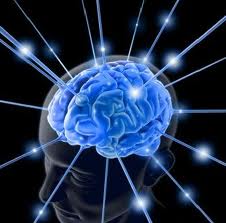 تتميز أي خلية عصبية بأنها ترسل زائدة طويلة واحدة ، قد يمتد طولها قدمين أو ثلاث أقدام . وتسمى هذه الزائدة الطويلة التي هي امتداد لجسم الخلية نفسها المحور أو الأكسون .
وللخلية عدد متفاوت من زوائد أخرى قصيرة تسمى الشجيرات . 
تتميز هذه الزوائد بميزة الخلية العصبية من حيث قدرتها على توصيل السيالات أو النبضات الكهربائية .
فتقوم الشجيرات بنقل تلك السيالات إلى الخلية والمحور ينقلها منها .
وعند فحص الجهاز العصبي بالمجهر نستنتج من اتجاه محور أية خلية عصبية هل تلك الخلية تقوم بالتوصيل من الأعضاء إلى المخ أو من المخ إلى الأعضاء .
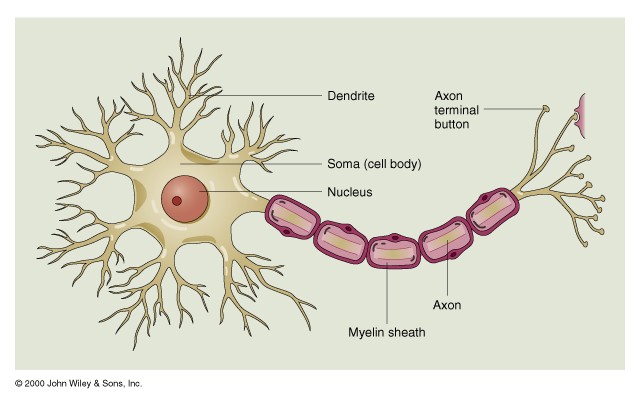 شجيرات
المحور
مسار السيالات العصبية من الأعضاء إلى المخ
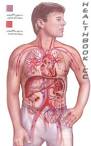 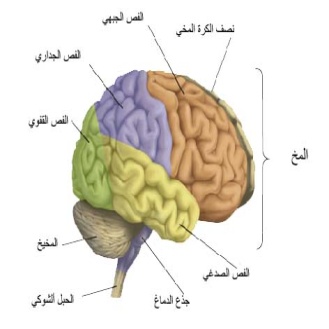 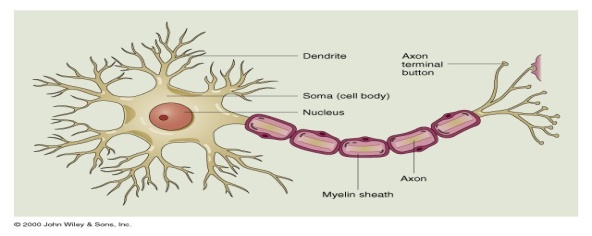 الموصل أو
المشتبك العصبي
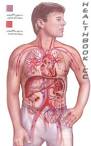 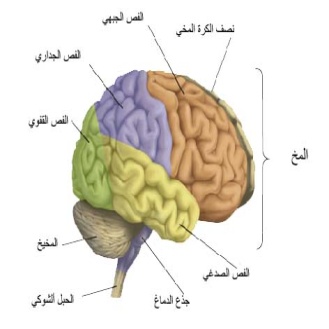 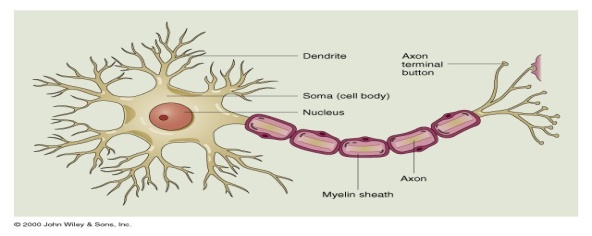 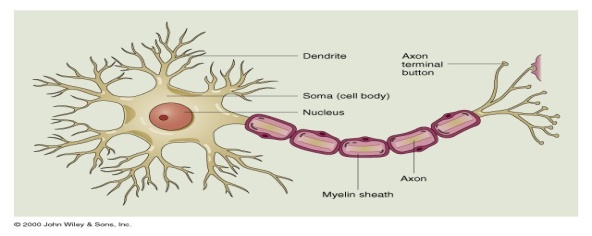 مسار السيالات العصبية من المخ إلى الأعضاء
القليل من الخلايا العصبية تقوم بتوصيل السيالات من المخ إلى الأعضاء مباشرة .
ولكن في معظم الأحوال تشترك بعض الخلايا العصبية مع بعضها البعض في القيام بمهمة التوصيل بالتتابع .
كما أن الخلايا العصبية لا تتصل ببعضها اتصالاً مباشراً ، وإنما يتم اتصالها بأن يكون محور خلية قريباً من شجيرات خلية عصبية أخرى ولكنه لا يلتحم بها .
تسمى المسافة التي تفصل بين الخليتين العصبيتين الموصل أو المشتبك العصبي . وأن السيال العصبي يعبر المشتبك بسلسلة من التفاعلات الكيميائية المعقدة السريعة . تساعد على حدوثها بعض الإنزيمات النوعية المتخصصة إلى أبعد الحدود .
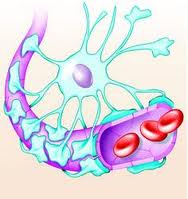 ينقسم الجهاز العصبي إلى قسمين رئيسين :

1- المجموعة الرئيسية أي المركزية :
       وتتركب من المخ الذي بداخل الجمجمة والنخاع الشوكي الذي بداخل القناة الفقرية.ويعتبر الثقب المؤخري العظيم الحد العرفي بينهما .
2- المجموعة الفرعية :
وهي المتفرعة من المجموعة الأولى وتشمل الألياف العصبية العديدة وعقدها المختلفة وهي :
1- الأعصاب الدماغية وعددها 12 على كل جانب .
2- الأعصاب النخاعية الشوكية وعددها 31 على كل ناحية .
3- الأعصاب الذاتية أو اللإرادية أو المستقلة .
الجهاز العصبي


المجموعة الرئيسية أو المركزية               المجموعة الفرعية
          * المخ                              * الأعصاب الدماغية
          * النخاع الشوكي                  * الأعصاب النخاعية الشوكية
                                               * الأعصاب الذاتية أو المستقلة
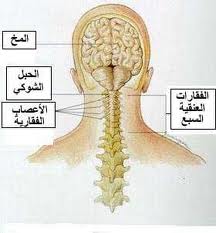 وللجهاز العصبي وظيفتان عظيمتان : وظيفة حسية وأخرى حركية :
- نشبه المخ بلوحة القيادة المركزية ؛ فهو يستقبل السيالات من العالم الخارجي أو الأحشاء الداخلية .
 - ثم يتصرف وفقاً لتلك المعلومات التي جمعتها الأعصاب الحسية، ونقلها إلى الخلايا العصبية الحسية .
- ثم تنتقل من هذه الخلايا إلى المخ عن طريق المسارات الحسية .
- يصدر المخ بناءً على هذا قرارات تنفيذية تنبعث من الخلايا العصبية الحركية .
- ثم تنتقل عبر المسارات الحركية إلى الأعصاب الحركية التي توصلها إلى الأطراف أو الاعضاء الداخلية المختصة .
وينقسم الجهاز العصبي من الناحية الوظيفية إلى قسمين : 
الجهاز العصبي الذاتي أو المستقل :  ( أقدم الجهازين )
            وجميع الوظائف التي يقوم بها تكون عند مستوى اللاشعور .
  والجهاز العصبي الإرادي : 
                                فتكون جميع وظائفه عند مستوى الشعور .
الجهاز العصبي المركزي
يتكون من المخ والنخاع الشوكي ، وهما محاطان بمجموعة ثلاثية من الاغشية ، غشاءان رقيقان هما : الأم الحنون والعنكبوتية . والغشاء الثالث غشاء ليفي متين يسمى الأم الجافية .
المخ مكنون في التجويف العظمي ( علبة المخ ) .
أما النخاع الشوكي مستكين في قناة عضمية تتكون من أجسام الفقرات وأقواسها الظهرية . ص 36
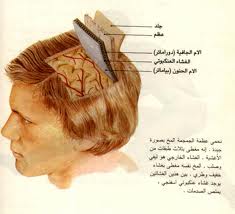 يحاط المخ والنخاع الشوكي بالسائل المخي الشوكي .
وظيفة السائل المخي الشوكي : 
                 * يعمل كوسادة لحماية المخ والنخاع .
                 * يقوم بعمليات التغذية الخاصة بالمخ .
يتكون السائل المخي من العناصر عينها التي يتكون منها الدم , فيما عدا خلوه من خلايا الدم , مع اختلاف نسب تلك العناصر .
يرجع السبب في حدوث كثير من الأمراض التي تصيب الجهاز العصبي المركزي إلى التغيرات التي تطرأ على تركيب السائل المخي الشوكي .
يتخذ الحبل الشوكي شكل أسطواني مفلطح في سمك خنصر اليد , وهو يمتد من قاعدة الجمجمة إلى نهاية الظهر السفلي تقريباً .
وللحبل الشوكي وظيفتان رئيستان : 
اولاً : أنه الجذع الرئيسي لتوصيل السيالات العصبية وتتابعها من المخ  
       وإليه ( نقل السيالات الحسية من الجلد إلى المخ , ونقل السيالات 
       الحركية من المخ إلى الأعصاب الحركية ) .
ثانياً : قيامه بدور مركز الأفعال المنعكسة , كـ ” لمس جسماً ساخناً ” يقوم السيال 
      الإحساسي الوارد إلى الحبل الشوكي بتنشيط مجموعة من الخلايا 
      العصبية المحركة في العقلة نفسها من الحبل الشوكي ، وبذلك يحدث 
      رد الفعل الانعكاسي فتنسحب اليد بعيداً عن الجسم الساخن .
وفوق النخاع الشوكي يوجد النخاع المستطيل وفيه يستقر أهم مركزين من مراكز الجهاز العصبي الذاتي وهما : مركز التنفس والقلبي الدوري .
 وبعد النخاع المستطيل تأتي القنطرة أو الجسر وهي :
            تعمل كحلقة وصل بين النخاع والحبل الشوكي والمخيخ .
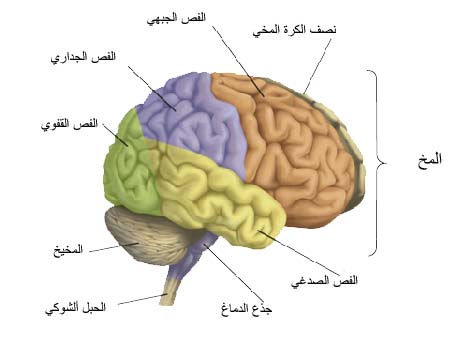 الجسر أو القنطرة
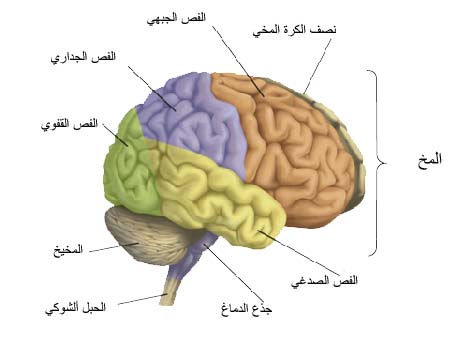 المخيخ
يتكون المخيخ من نصفي كرة مخيخية يمنى ويسرى ( كالمخ ) يفصلها قسم متوسط ( الدودة ) يربط نصفي الكرة المخيخية ، ويضمها إلى بعض .
     ويتكون من :
 . القشرة المخيخية ، المكونة من تتالي ثلاث طبقات من الخلايا العصبية الخاصة ( الأخطبوطية – خلايا بوركنج ).
 . ولب داخلي من المادة النخاعية البيضاء التي تشكل الجزء الأكبر من المخيخ .
يرتبط المخيخ مع باقي أقسام الجهاز العصبي المركزي في الجسم بملايين من المحاور العصبية النازلة إلى النخاع الشوكي .
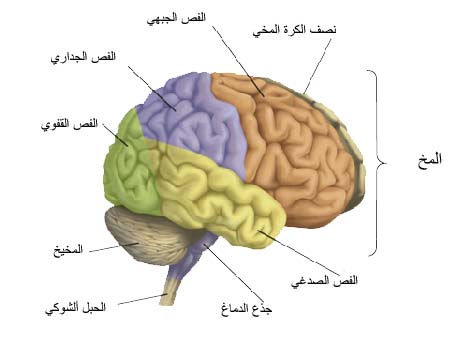 ليس للمخيخ وظيفة خاصة معينة ، بل يشارك الجملة العصبية في وظائفها
  ( فهو المنسق لحركات انقباضات العضلات المختلفة حسب ماتتطلبه الحركات الإرادية بمعنى أنه لا يُحْدِث الحركة ولكنه يشرف ويوقّت وينظم الانقباضات العضلية وفق التوجيهات العليا الآمرة   - المناطق الحركية بالمخ  - ) .
يزن المخيخ حوالي (143) جراماً، وينقسم إلى ( 20 ) قسماً :
     - أقسامه الأمامية تختص بالتوازن .                                 و
     - أقسامه الوسطى تختص بإيصال الأوامر لعضلات الجسم .      و
     - الأقسام الخلفية تنسق الأعمال الإرادية التامة والجزئية .
تخريب القسم الامامي من المخيخ تجعل الكائن الحي يسقط للأمام ، وتخريب قسمه الخلفي يجعله يسقط للخلف ، وتخريب قسمه الأوسط يجعله لا يستطيع الوقوف ويندفع باتجاه واحد وتتباعد أطرافه ولا يستطيع تثبيت رأسه . والتخريب الكامل للمخيخ يجعله مضطرب ويفقد الانسجام والتوازن ( يمشي كالسكران ) ورأرأة في العين .
كلما كان الانسان قادراً على الإتيان بحركات معقدة ودقيقة كان مخيخه أكثر نمواً وتطوراً .
ويبلغ وزن المخ ثلاثة أرطال أي بين 1250 – 1350 جم ويقل وزنه في النساء 6% عنه في الرجال .
وسطح مقدم المخ ، أي نصفي كرة المخ أملس في الظاهر ولكن في الواقع توجد فيه شقوقاً عميقة تسمى الأخاديد وما يترتب على ذلك من حدوث ثنيات ملتفة فيه تسمى التلافيف. وفي الشيخوخة تميل الأخاديد إلى الاتساع كما تجنح التلافيف إلى الانكماش .
ويقسم المخ إلى أربعة فصوص : الفص الجبهي أو الأمامي , الفص الصدغي , الفص القفوي والفص الجداري .
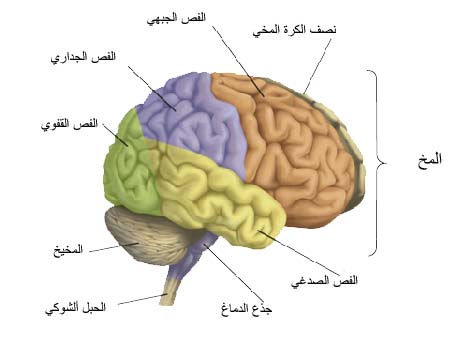 1- الفص الجبهي : 
وهو الجزء الأكثر نمواً في الإنسان منه في سائر الحيوانات الرئيسة الأخرى .
وهو مركز الوظائف العقلية العليا ، كالحكم والتقدير، والدليل المنطقي ، والتدبيرورسم الخطط ، بالإضافة إلى إدراك بعض الأحاسيس كالشعور بالألم . وهو المركز العظيم لاستقبال الأحاسيس , بالإضافة للعواطف .
ينقسم الفص الجبهي إلى : جزء أمامي وجزء خلفي .
أي تلف في الجزء الأمامي من الفص الجبهي يؤدي إلى فقد التحكم الاجتماعي والقيام بسلوك مخالف للنظم الحضارية السائدة واضطراب في النواحي الانفعالية والسلوكية.
أما الجزء الخلفي من الفص الجبهي.. فإنه يختص بالحركة الإرادية . لأنه يحوى الخلايا العصبية ، التي تصدر منها السيالات الباعثة لكل لون من ألوان الحركة . 
إن نصف كرة المخ الأيسر هو الذي يتحكم في الجانب الأيمن من الجسم، بينما يتحكم نصفها الأيمن في جانبه الأيسر.
يتكون الفص الجبهي من عدة تلفيفات ، تصنف حسب وظائفها .
يمكن تقسيم الفص الجبهي تقسيماً آخر وهو :
1- المنطقة المسئولة عن الحركة .
2- المنطقة المساعدة للحركة .
3- منطقة بروكا ( أجهزة اللغة والحركة) .
4- المنطقة الأمامية من الفص الجبهي :
 أ - السطح الأنسي : ويسبب التلف في هذا السطح العديد من الأعراض والعلامات السلوكية والنفسية أهمها : الصمات اللاحركي ..أي 
           يستلقي  المريض في حالة من عدم الكلام وعدم الحركة .
ب - السطح الوحشي الخلفي : والتلف هنا يؤدي إلى :
1- تقصير في القدرة على التخطيط والملاحظة وانعدام المبادرة .
2- العجز في البصيرة والتغذية الاسترجاعية وتحديد الهدف .
3- تشتت الانتباه وعدم القدرة على التركيز .
4- العجز عن تخطيط أي نشاط معرفي جديد .
5- ترديد الألفاظ التي تقرأ عليه , وتسمى بصدى الألفاظ .
6- اضطرابات مزاجية مختلفة كعدم التناسب العاطفي .
ج - السطح الجبهي الحجاجي :
     ويتميز تلف هذا السطح بالانفلات النفسي، كسهولة الإثارة العصبية ، ونوبات الغضب ، وعدم التحكم في الاندفاعات .

ويستقبل الفصان الجداريان والفصان المؤخريان والفصان الصدغيان الموجودة في المخ المدركات الحسية ، وهي تسمى مناطق الترابط ، ويحدث فيها ترجمة أو فهم الأحاسيس المختلفة وتقدير قيمتها وربطها بغيرها من السيالات الحسية التي وردت معها في الوقت نفسه أو في الاوقات الماضية .
مراكز الكلام والتفكير والكتابة
تعتبر مراكز الكلام والتفكير والكتابة مراكز تقدير ووزن الأمور أي أنها مراكز تحديد شخص الإنسان ومكانته ودرجته .
وتوجد هذه المراكز في الجانب الأيسر من الفص الجبهي ( مركز بروكا ومركز ورنيكا ) .
يقتصر وجود هذه المراكز على الإنسان وهي غير موجودة في أي مخلوق أخر ولهذا فهي لا تتفاهم بالكلام .
وتتعاون مراكز البصر والمناطق السمعية والمراكز اللمسية 
   ( المشاعر ) مع مركزي ” ورنيكا وبروكا ” ؛ لتكونا في قشرة المخ عدداً من الصور المختلفة .
ثم بالتنسيق والربط بين هذه المراكز يستطيع 
   الإنسان أن يفكر ويعبر وينطق ويكتب ، 
   ويقوم مركز بروكا بتنسيق حركات العضلات
   اللازمة للكتابة والكلام وضبطها بمقاييس دقيقة
   ومحددة .
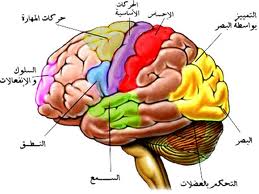 الجهاز العصبي الفرعي
يتألف هذه الجهاز من الأعصاب الدماغية والأعصاب النخاعية الشوكية والأعصاب اللاإرادية .

أ.- الأعصاب الدماغية : 

العصب الدماغي الأول : يسمى العصب الشمي لأختصاصه بحاسه الشم .
العصب الثاني : أي العصب البصري وهو مختص بحاسة الإبصار .
ويتصل كل من : العصب الثالث ( محرك العين ) والعصب الرابع ( البكري ) والعصب السادس ( المبعد ) بالعضلات الصغار الست التي تحرك مقلة العين وجفنيها .
أما العصب الخامس : أو التوأمي الثلاثي فهو عصب مختلط أي يتكون من عناصر محركة وأخرى حسية  وتتصل العناصر المحركة بالعضلات كالمضغ , وتقوم العناصر الحسية بجلب الاحساسات من الوجه كله , وإصابة هذا العصب يؤدي إلى فقد الإحساس من الوجه وعدم القدرة على المضغ .
وكذلك العصب السابع : أو الوجهي فهو عصب مختلط تقوم عناصره الحسية بنقل احساسات الذوق , بينما تتصل عناصره المحركة بالعضلات التي تمكننا من الابتسام أو تقطيب الجبهة. ( إصابته تؤدي للشلل الوجهي ) .
أما العصب الثامن : يتكون من عصبين متميزيين: العصب القوقعي المختص بحاسة السمع, والآخر عصب الدهليز المختص بالأتزان .
اما العصب التاسع : اللساني البلعومي فهو يحمل سيالات الذوق من اللسان والأحساس من الفم كما أنه يساعد في عمليه البلع وإفراز اللعاب .
العصب العاشر: أو الحائر له وظائف متعددة وهو السبيل العظيم لتنظيم الجهاز الذاتي لوظائف الجهاز الوعائي القلبي والجهاز المعوي المعدي ويغذي أعصاب الحبال الصوتية ويختص ببعض مراحل عملية الابتلاع. وإصابته تؤدي إلى اضطراب ضربات القلب , وعمليتي التنفس والهضم .
العصب الحادي عشر: أو الشوكي الإضافي هو عصب حركي فقط ويمكننا من إدارة رأسنا وهز أكتافنا .
وأخيراً العصب الثاني عشر: أو تحت اللساني وهو الذي يزود بفروعه عضلات اللسان .
ب- الأعصاب النخاعية الشوكية : ويتصل بالنخاع الشوكي واحد وثلاثون عصباً شوكياً من كل جهة، وتسمى بأسماء المناطق التي تقع فيها : الثمانية الأولى بالأعصاب الشوكية العنقية، والاثنى عشر التي تليها بالأعصاب الشوكية الظهرية، ثم خمسة أعصاب شوكية قطنية ، ثم خمسة أعصاب عجزية، والأخير العصب العصعصي .

 ج- الجهاز العصبي الذاتي ( اللاإرادي) : هو عبارة عن إحدى المجموعات الثلاث الفرعية للجهاز العصبي، التي تسيطر على تغذية العضلات اللاإرادية كالقلب وجدران الأوعية والأغشية المخاطية للغدد، وينقسم الجهاز العصبي الذاتي من حيث عمله إلى مجموعتين ، يقوم كل منها بعمل مضاد للآخر وهي : المجموعة السمبتاوية والمجموعة الباراسمبتاوية .
المجموعة السيمبتاوية
عبارة عن حبل مسبحي واحد على كل ناحية من العمود الفقري ، يمتد من أمام الفقرة الحاملة الى العصعص ، ويشمل :
1- عدة عقد يربط بعضها ببعض ألياف عصبية .
2- كما يربطها بالأعصاب الشوكية والنخاع الشوكي جملة خيوط ، تعرف بالاعصاب الموصلة .
3- يخرج من هذه العقد ألياف، توزع إلى أجزاء الجسم المختلفة ، يتخللها كثير من العقد الثانوية .
وظائف المجموعة السيمبتاوية :
1- موسعة لحدقة العين ورافعة للجفن العلوي .
2- تزيد من سرعة ضربات القلب ومن قوته .
3- تقلل من سرعة التنفس وتسبب ارتخاء عضلات الشعب الهوائية .
4- تسبب ارتخاء عضلات الأمعاء وفي الوقت ذاته تسبب انقباض عضلاتها العاصرة ، فالجهاز السيمبتاوي وظيفته تعبئة الطاقة الجسمية لمواجهة الطوارئ .
5- ارتخاء عضلات المثانة وانقباض عضلاتها العاصرة وصعوبة التبول .
6- انقباض عضلات الحويصلة الصفراء ( المرارة ) .
7- تنبيه عضلات الرحم ، ويؤدي الانفعال إلى الإجهاض أحياناً نظراً لتقلص عضلات الرحم مما يؤدي لطرد الجنين .
8- انقباض عضلات الأوعية الدموية لذلك يرتفع ضغط الدم .
9- تنبيه بعض غدد الجلد ، وانقباض عضلات جذور الشعر مما يسبب وقوف الشعر في حالات الخوف والفزع .
10- تنظيم وصول هرمون الأدرينالين للجسم من خلال تنبيه الغدة فوق الكلوية مما يزيد القوة والنشاط  ثم يعقبها الإحساس بالتعب .
11- انقباض عضلات الأوعية الدموية لأعضاء التناسل مما يسبب الضعف الجنسي .
المجموعة الباراسيمبتاوية
تنشأ من منطقتين ضيقتين :
 أ- علوية من المخ المتوسط والنخاع المستطيل .
 ب- من الأعصاب الأمامية العجزية ( 2، 3 وربما الرابع ) .
عمل المجموعة الباراسمبتاوية : 
    تعمل أعصاب هذه المجموعة عكس ماتعمله الأعصاب السيمبتاوية، والمنبه الذي ينبه إحدى المجموعتين يسبب تهدئة الأخرى أو توقفها عن العمل ، وأهم وظائفها :
1- قابضة لحدقة العين وخافضة للجفن العلوي .
2- تقلل من سرعة ضربات القلب .
3- تزيد من سرعة التنفس مع قبض عضلات الشعب الهوائية .
4- تغذي غشاء اللسان بألياف للتذوق واستدرار اللعاب .
5- تقبض المرئ والمعدة والأمعاء الدقيقة .
6- تدر إفراز المعدة والبنكرياس .
7- تغذي الغدد اللعابية .
8- تقبض عضلات المثانة مع ارتخاء عضلتها العاصرة ، وتؤدي لكثرة التبول .
9- تسبب ارتخاء أوعية أعضاء التناسل وتوسيعها ، وتسبب الانتصاب .

*والحالة السوية السليمة للفرد هي حالة التوازن بينهما، أي بين تأثير التنبيه والاستجابة ، ويوجد أفراد يكون لديهم السمبثاوي أو الباراسمبثاوي هو السائد ، ويتميز الشخص الأول ( السمبثاوي هو السائد ) بسرعة النشاط وزيادة الحركة ، ويستيقظ بسرعة ويبدأ نشاطه مباشرة ، ويميل للانفعال السريع . أما الشخص الثاني ( الباراسمبثاوي هو السائد ) ، يميل إلى البطء في الحركات ، ويحتاج لفترة طويلة لينتقل من النوم إلى الصحو .
الهيبوثلاموس
ويقع الهيبوثلاموس في الدماغ المتوسط أو ما يسمى بالمخ العميق ، ويتكون من مجموعات من الخلايا تسمى الانواء الهيبوثلاموسية . 
ويستقبل أو يرسل الهيبوثلامس الألياف العصبية من عدة أجزاء من المخ ، بحيث ترتبط وظيفته بعدة عمليات حيوية في الجسم .
ووظائف الهيبوثلاموس كالآتي :
1- التحكم في وظائف الفص الخلفي للغدة النخامية : وهي هرمون رافع الضغط وهرمون معجل الولادة .
2- التحكم في وظائف الفص الأمامي للغدة النخامية : له تأثيره المانع لإفراز هرمون اللبن ( البرولاكتين ) .
3- التحكم في وظائف الجهاز العصبي اللاإرادي ( السيمبتاوي والباراسيمبتاوي) .
4- التحكم في إفراز الماء ( الهرمون المضاد لإدرار البول) : نقص هذا الهرمون يؤدي زيادة إفراز البول .
5- تنظيم الطعام : وعطب هذه المنطقة يؤدي إلى إفراط الأكل .
6- التحكم في درجة حرارة الجسم .
7- التحكم في النوم واليقظة .
8- التحكم في ضغط الدم .
9- التحكم في السلوك الانفعالي .
10- التحكم في عمليات التذكر والتعلم .
11- التحكم في الجنس .
12- التحكم في السلوك العدواني .
الجهاز النطاقي ( الطرفي )
  ويقع في السطح الأنسي للفص الصدغي , ويختلف بعض العلماء في شمول هذا الجهاز , ولكن تتفق الغالبية على أنه مكون من :
1- حصان البحر أو قرن آمون :
       وله علاقة واضحة ومهمة بتخزين الذاكرة الدائمة , ويؤدي تلفه إلى اضطراب شديد في ذاكرة الحوادث القريبة دون تغيير في : التركيز والذكاء أو المهارات اليدوية .
 2- اللوزة : 
       ووظيفتها التحكم في الاستجابات العدوانية , ولها دوراً في نوعية وأهمية المواد المختزلة في التذكر .
 3- الحاجز :
       وظيفته أنه يؤثر على درجة الوعي والنوم , ويؤثر على التحكم في الانفعالات من خلال اتصاله بحصان البحر واللوزة .
 4- الهيبوثلاموس : سبق الحديث عنها .
 5- بعض الأنواء في الثلاموس ( المهاد ) .
 6- غطاء المخ المتوسط .
 7- أجزاء مختلفة من القشرة المخية .
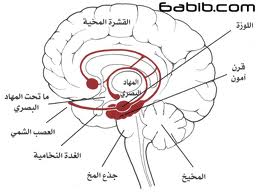 آخر إنجازات العلم في الدماغ البشري
               ثمة نظرية طبية تقول : إن الجسم يشفى نفسه بنفسه .
         جسد الإنسان يتعرض في مسيرة حياته لشتى الضغوط الدنيوية الجسدية والنفسية . . . فيلجأ الناس لاستخدام المسكنات وبعضهم يلجأ إلى المخدرات .
    إن آخر مكتشفات الطب في حقل الدماغ البشري كانت ( مجموعة مخدرات طبيعية مثل : الإندورفين , الإنكفالين ) يقوم المخ بإفرازها بنفسه ليخفف الألم الجسدي والنفسي لصاحبه .
آلية عمل الإنكفالين والإندورفين
        ترسل جسيمات الحس والألم انبعاثاتها العصبية على شكل رسائل حسية عن طريق الأعضاء الناقلة إلى مراكز الألم تخبره بنوعية العرض المؤلم , فيقوم المخ بإرسال أوامره – كيميائياً وكهربياً – إلى خلايا عصبية خاصة يحثها على إفراز المادة ” ب ” المثيرة للألم , فيبدأ المخ في إفراز مواده الطبيعية المتخصصة المسكنة للألم من مجموعتي الإندورفين والإنكفالين – حسب نوع الألم – لأن لكل نوع من الألم مادة خاصة به .